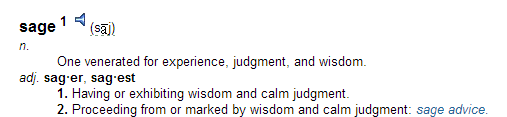 Percipient StorAGe for Exascale Data Centric ComputingExascale Storage Architecture based on “Mero” Object StoreGiuseppe Congiu Seagate Systems UKDKRZ I/O Workshop22/03/2017
Per-cip-i-ent (pr-sp-nt)
Adj.
Having the power of perceiving, especially perceiving keenly and readily.
n.
One that perceives.
[Speaker Notes: This presentation outlines the architecture of the SAGE percipient storage system]
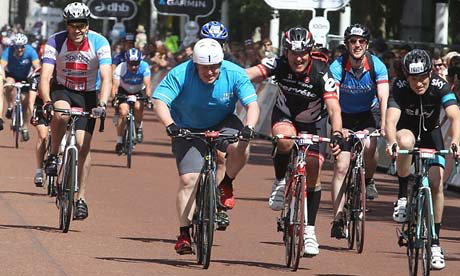 Storage cannot keep up w/ Compute!

Way too much data

Way too much energy to move data

New Storage devices use unclear 

Opportunity: Big Data Analytics and Extreme Computing Overlaps
Storage Problems at Extreme Scale
[Speaker Notes: 1 – denser compute components (MIC, GPGPUs)
2 – larger datasets and larger and more complex workflows
3 – rethink workflows (HPC vs BDA)
4 – parallel file systems too dumb we need percipient storage that can do both HPC and BDA (BDEC)
5 – we need to minimize data movement at exascale
6 – plus we have new storage devices]
Extreme 
Computing
Changing I/O needs 
HDDs cannot keep up
Big (Massive!)  Data Analysis
Avoid Data Movements
Manage & Process extremely large data sets
Need Exascale Data Centric Computing Systems
           Big Data Extreme Computing (BDEC Systems)
SAGE Validates a BDEC System which can Ingest, Store, Process and Manage extreme amounts of data
SAGE Project Goal
[Speaker Notes: BDEC term, US labs are starting to build BDEC systems requirements, we are actually building a system here]
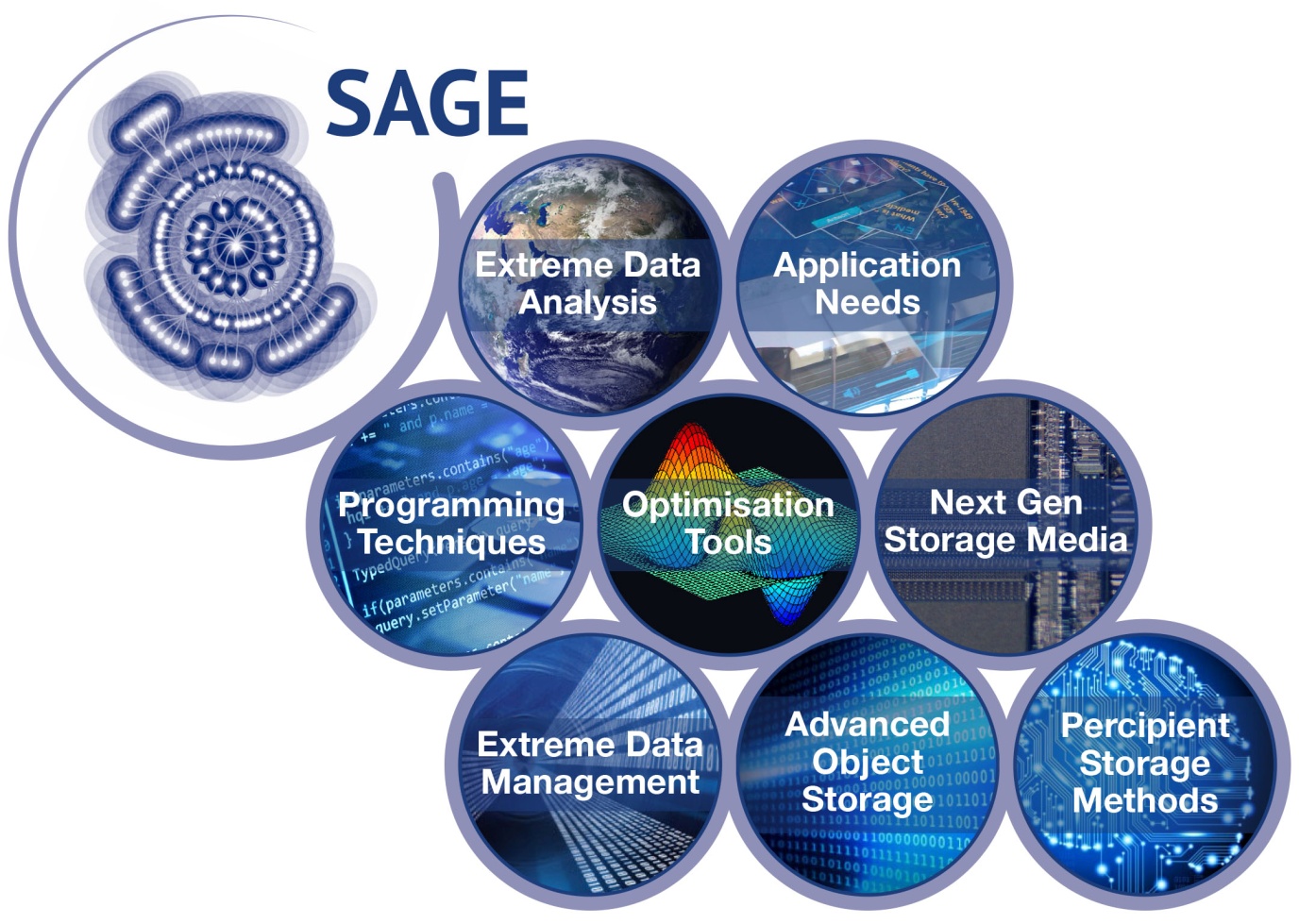 Research Areas
[Speaker Notes: Sage Ecosystem
Areas of Research
Percipient Storage for Function offloading
Programming techniques supporting function shipping
Next Generation media for deeper hierarchies]
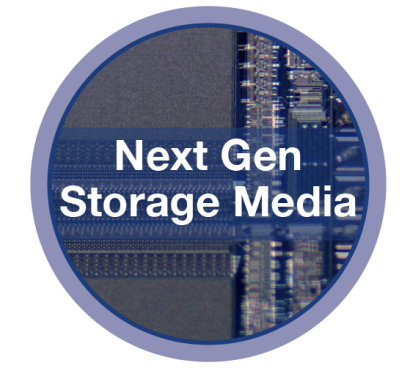 Goal
Build the data centric computing platform
Methodology
Advanced Object Storage
New NVRAM Technologies in I/O stack
Ability for I/O to Accept computation
Incl. Memory as part of storage tiers
API for massive data ingest and extreme I/O
Commodity Server & Computing  Components in I/O stack
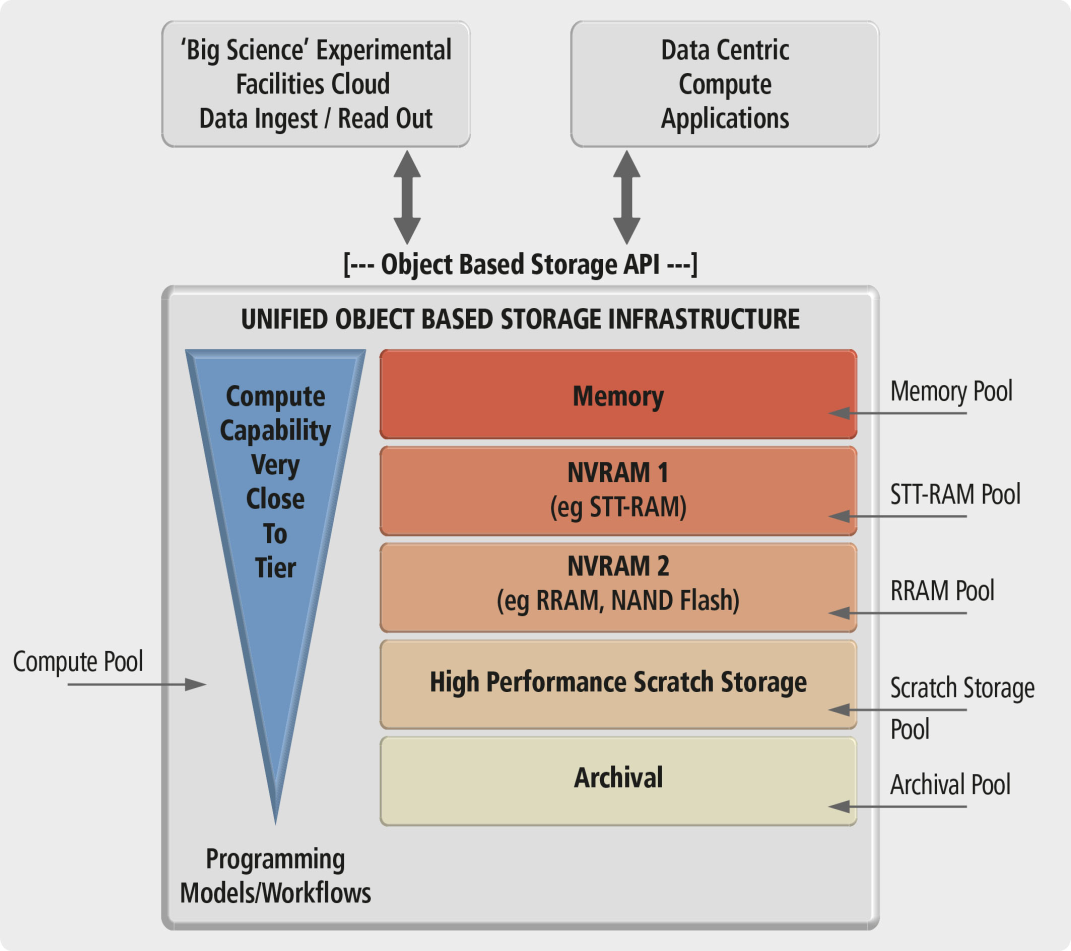 Percipient Storage Overview
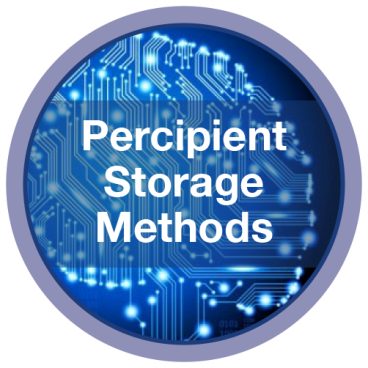 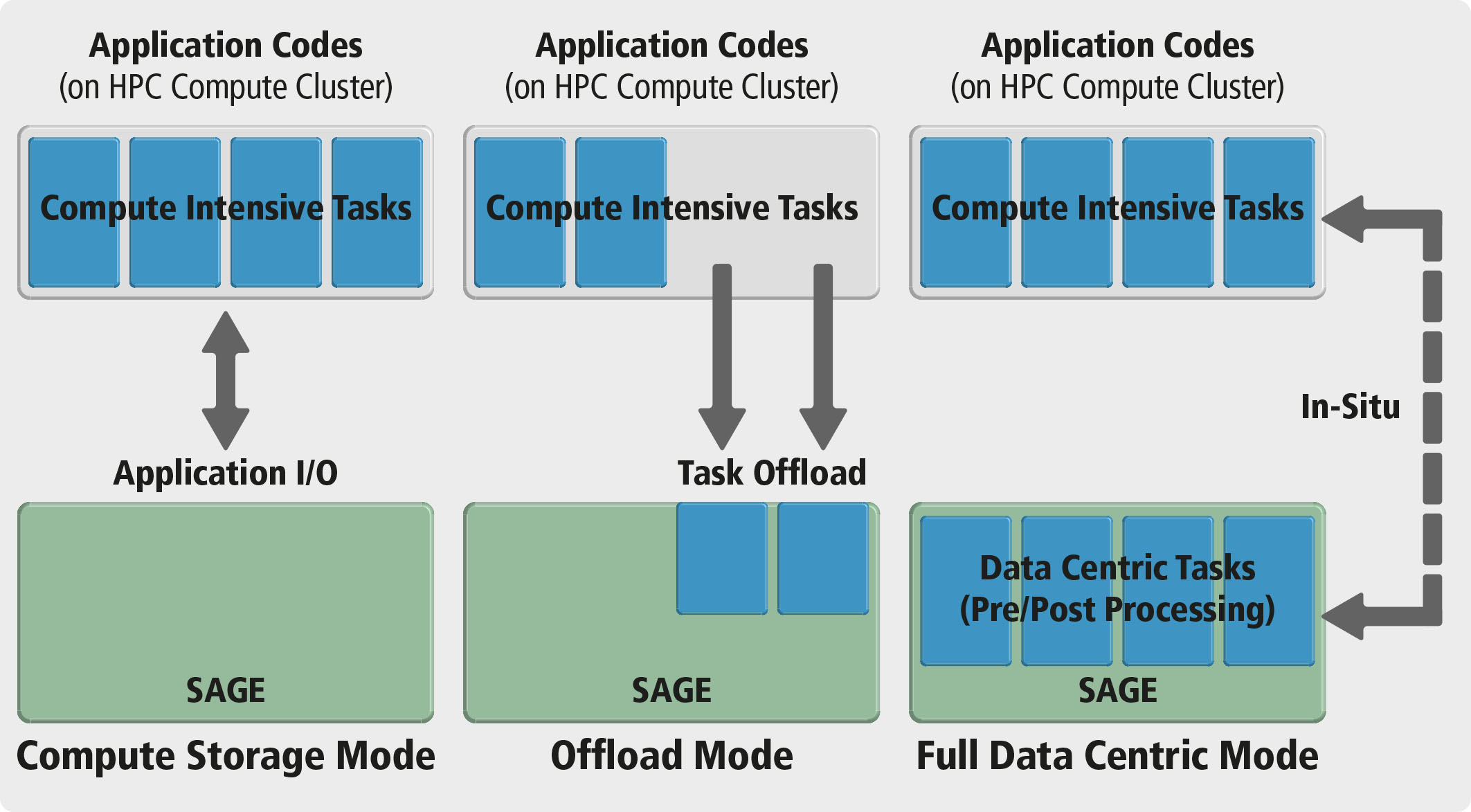 Percipient Storage Modes of Operation
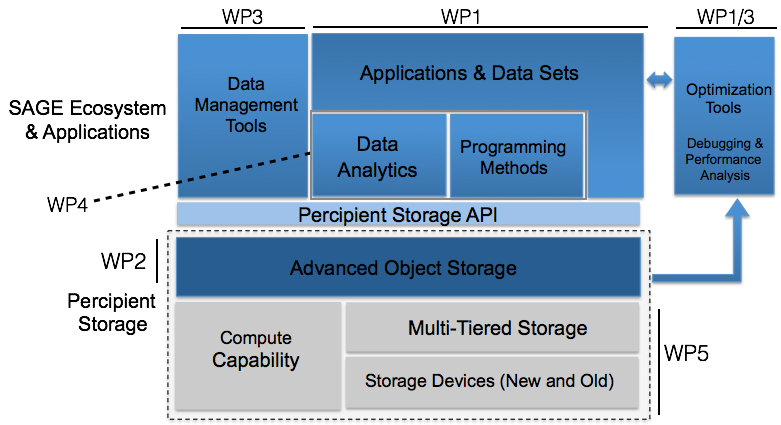 Percipient Storage Architecture
[Speaker Notes: Emphasize Optimization tools (ADDB Allinea)]
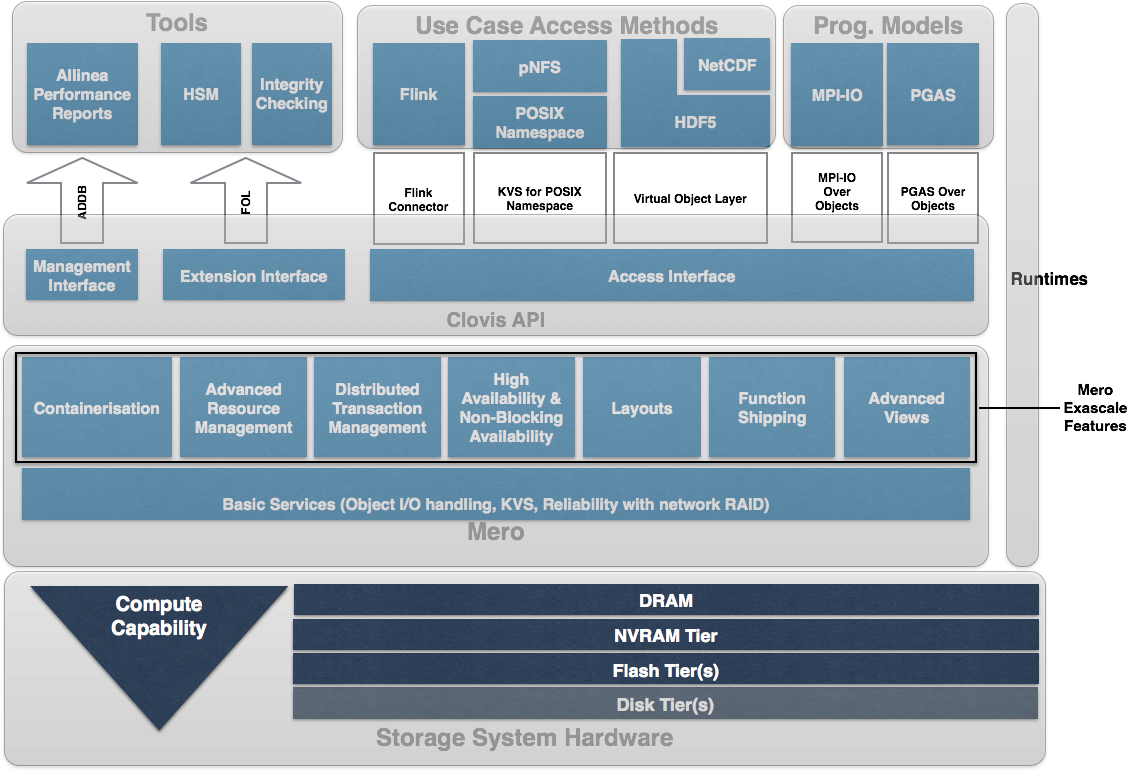 Percipient Storage Architecture ( Detailed)
Primary Goal 
Provide monitoring tools with telemetry data 

Methodology 
Mero has “ADDB” Infrastructure ( Analysis and Diagnostics Data Base)

Structured telemetry records produced by the various subsystems
 
It will now be exposed through the “Clovis” Management Interface

ADDB Records can feed into tools 
Allinea will be consuming ADDB records in the SAGE project
 
Records can be kept in  local Mero nodes and Map-Reduce style analysis can also be performed
Perspective on Monitoring..
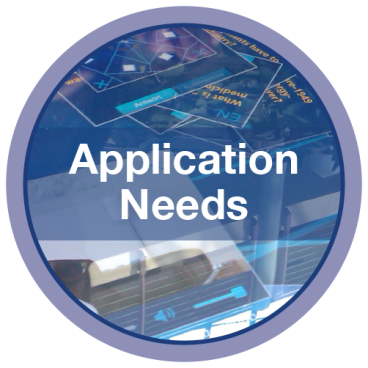 Primary Goal 
Demonstrate Use Cases & Co-Design the system

Methodology 
 Obtain Requirements from:
Satellite Data Processing
Bio-Informatics
Space Weather
Nuclear Fusion (ITER) 
Synchrotron Experiments
Data Analytics Application
Detailed profiling supported by Tools
Feedback requirements from platform
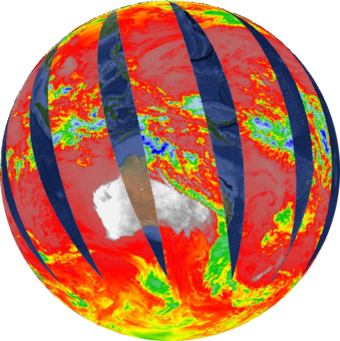 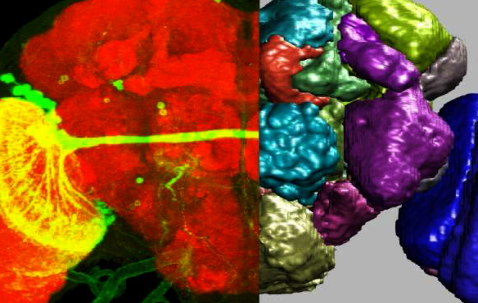 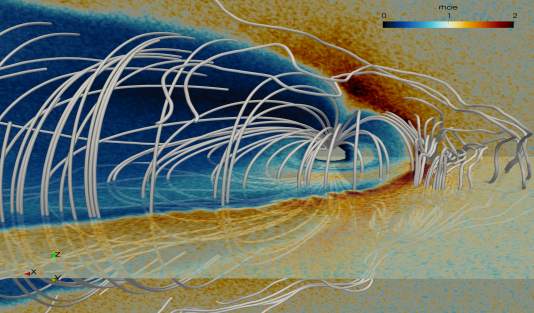 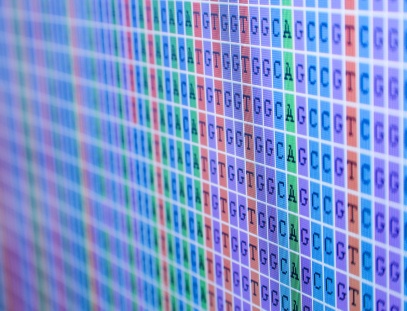 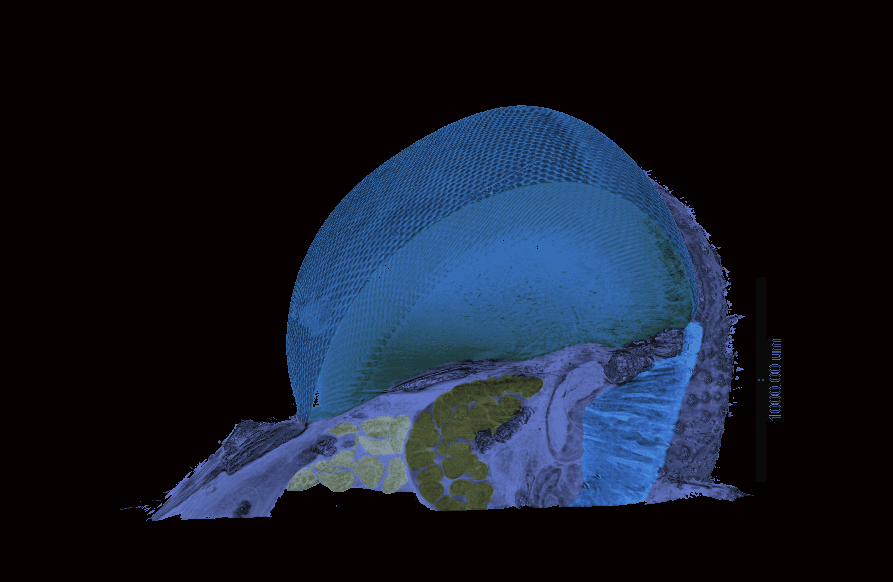 SAGE Co-Design
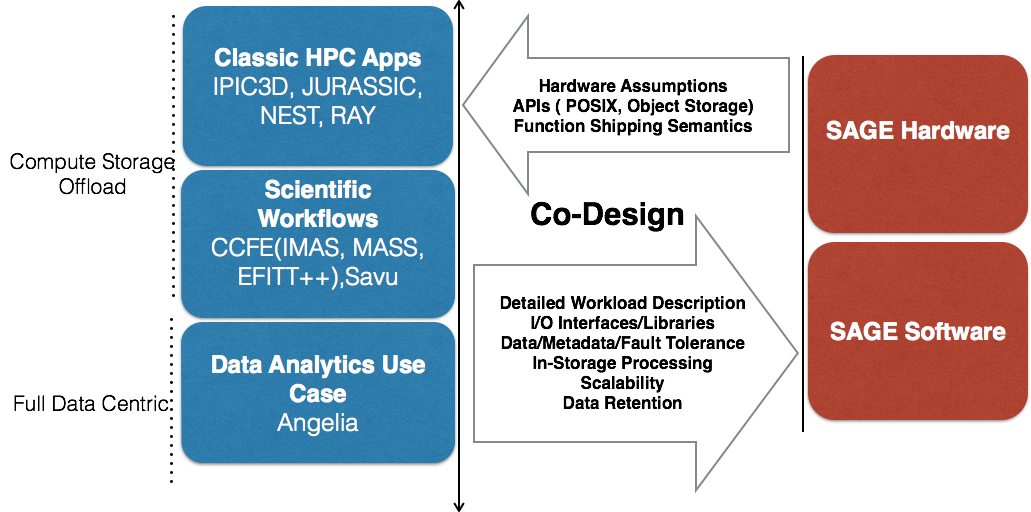 Completed Co-Design Process – First Phase
SAGE Co-Design..
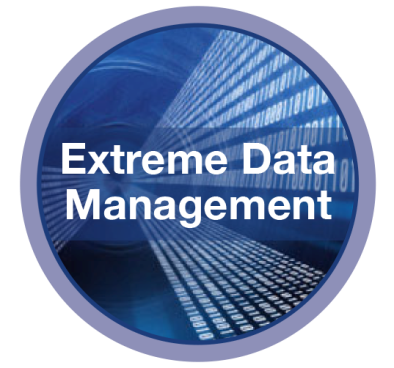 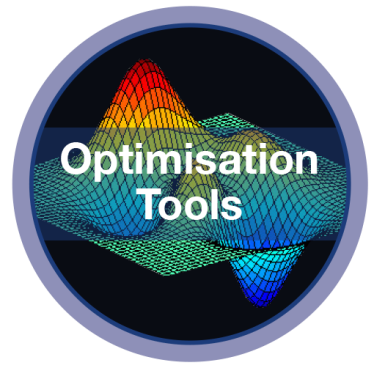 Goal 
Explore tools and services on top of Mero

Methodology 
 “HSM” Methods to automatically move data across tiers
“pNFS” parallel file system access on Mero
Scale out Object Storage Integrity checking service provision
Allinea Performance Analysis Tools provision
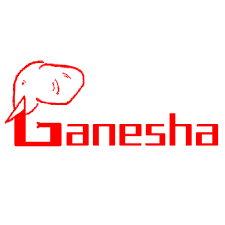 Completed Design of HSM
Completed Design of pNFS
Completed scoping/Arch of Data Integrity Checking
Completed scoping/Arch of Performance Analysis Tools
Services, Systemware & Tools
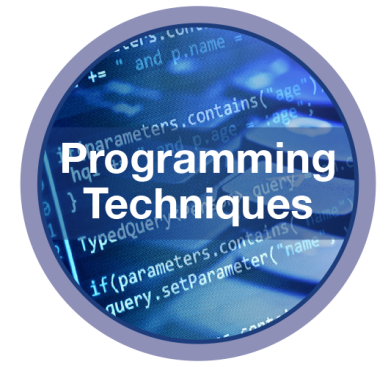 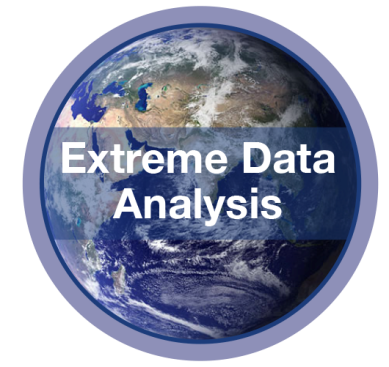 Goal 
Explore usage of SAGE by programming models, runtimes and data analytics solutions
Methodology 
Usage of SAGE through MPI and PGAS
Adapt MPI-IO for SAGE
Adapt PGAS for SAGE
Runtimes for SAGE
Pre/Post Processing 
Volume Rendering 
Exploit Caching hierarchy
Data Analytics methods on top of Clovis
Apache Flink over Clovis, looking beyond Hadoop
Exploit NVRAM as extension of Memory
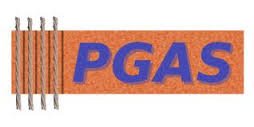 MPI-IO for SAGE Design available
Runtimes design available
Framework for data analytics available
PGAS for SAGE being studied
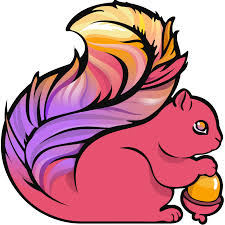 Programming Models and Analytics
Goal 
Hardware definition, integration and demonstration
Methodology 
Design and Bring-up of SAGE hardware
Seagate Hardware
Atos Hardware
Integration of all the software components
From WP2/3/4
Integration in Juelich Supercomputer Center
Demonstrate use cases 
Extrapolate performance to Exascale
Study other Object stores vis-à-vis Mero
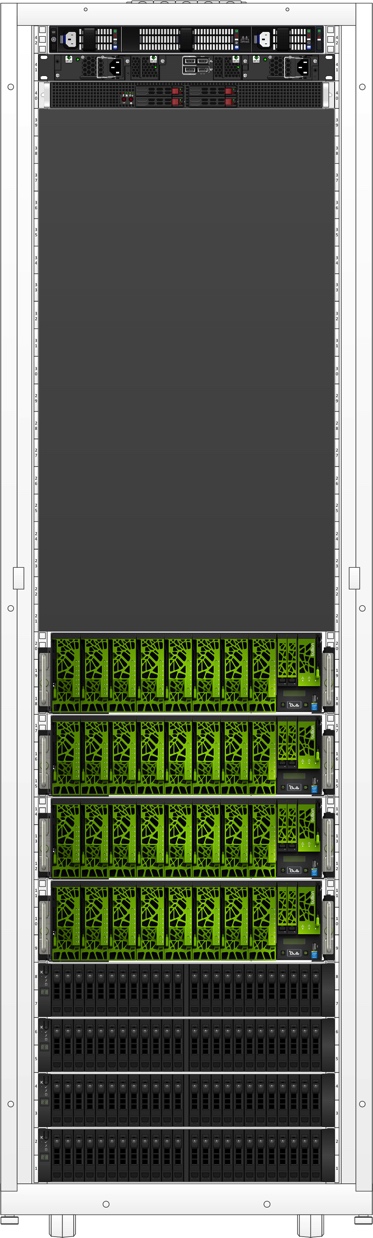 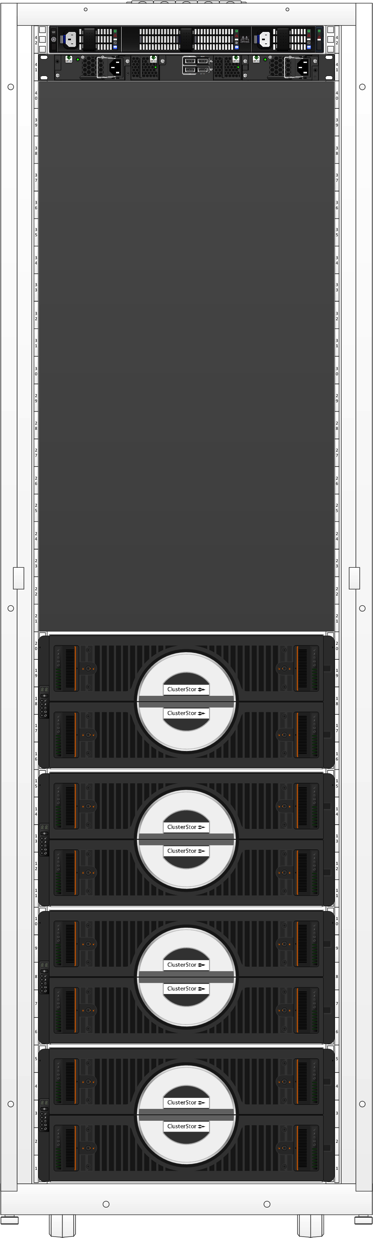 Design & Definition of base SAGE hardware complete
      Prototype being tested in Seagate
Integration &  Demonstration
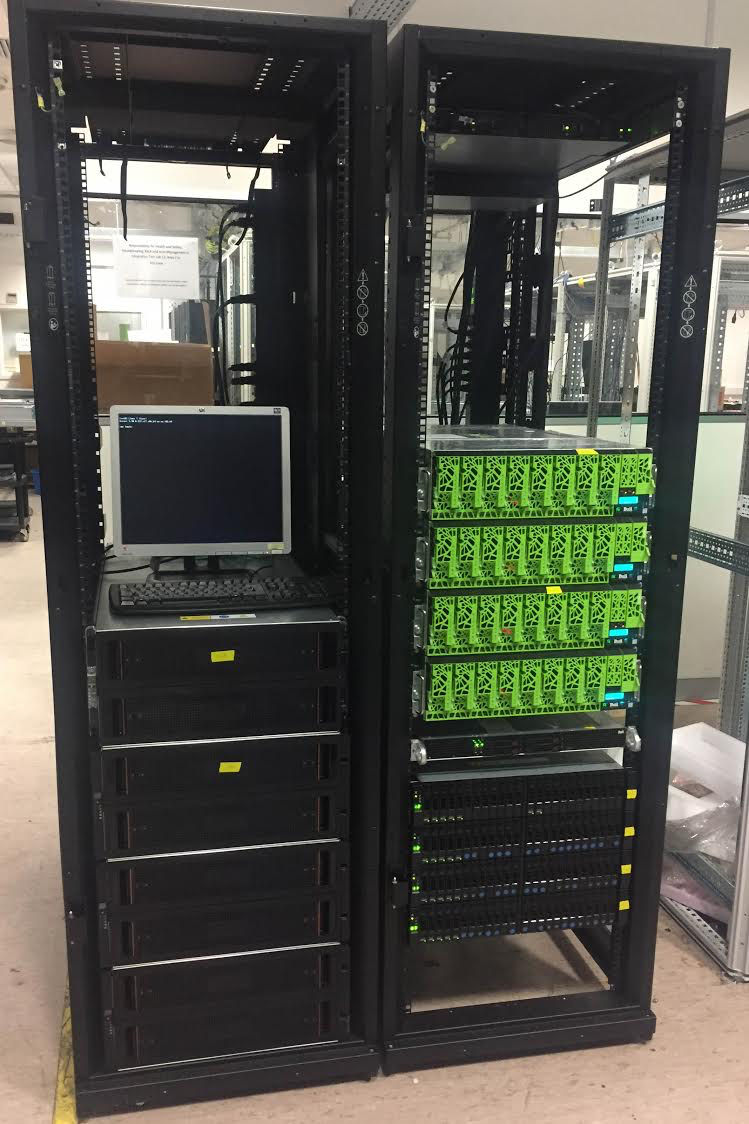 SAGE Prototype Ready for Shipping to Juelich
M1 (Sept 2015) – Project Start
M3 – Draft System architecture 
M9 – Co-Design Inputs from Apps Complete
M12 – Design of Key Software Components ( 1st Draft)
M18 – Prototype system available ( Seagate)
M27 – Design of All Software Components ( 2nd Draft) 
M18 – M28 – Prototype system testing/system integration in Juelich
M28 – M36 – Application use cases and performance tests of the SAGE Platform  in Juelich
Overall Project Timeline
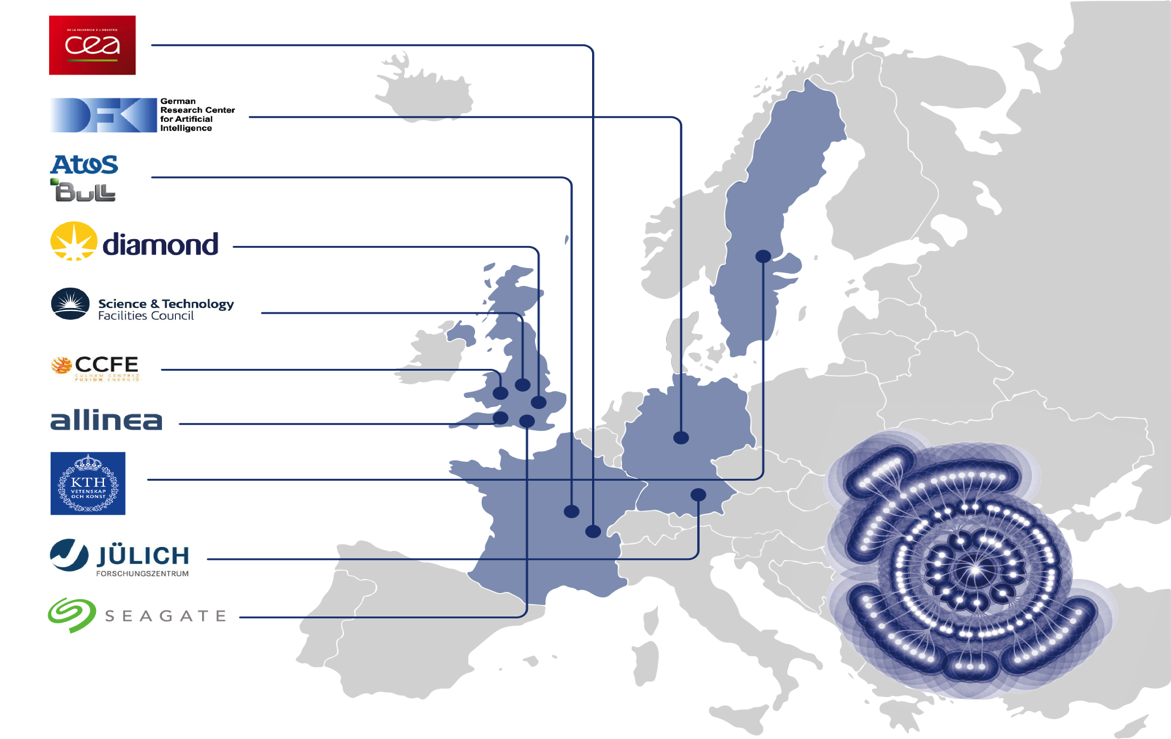 Coordinator: Seagate
Consortium
[Speaker Notes: Needs to be part of Malcolm’s introduction]
Questions ?

giuseppe.congiu@seagate.com
sai.narasimhamurthy@seagate.com